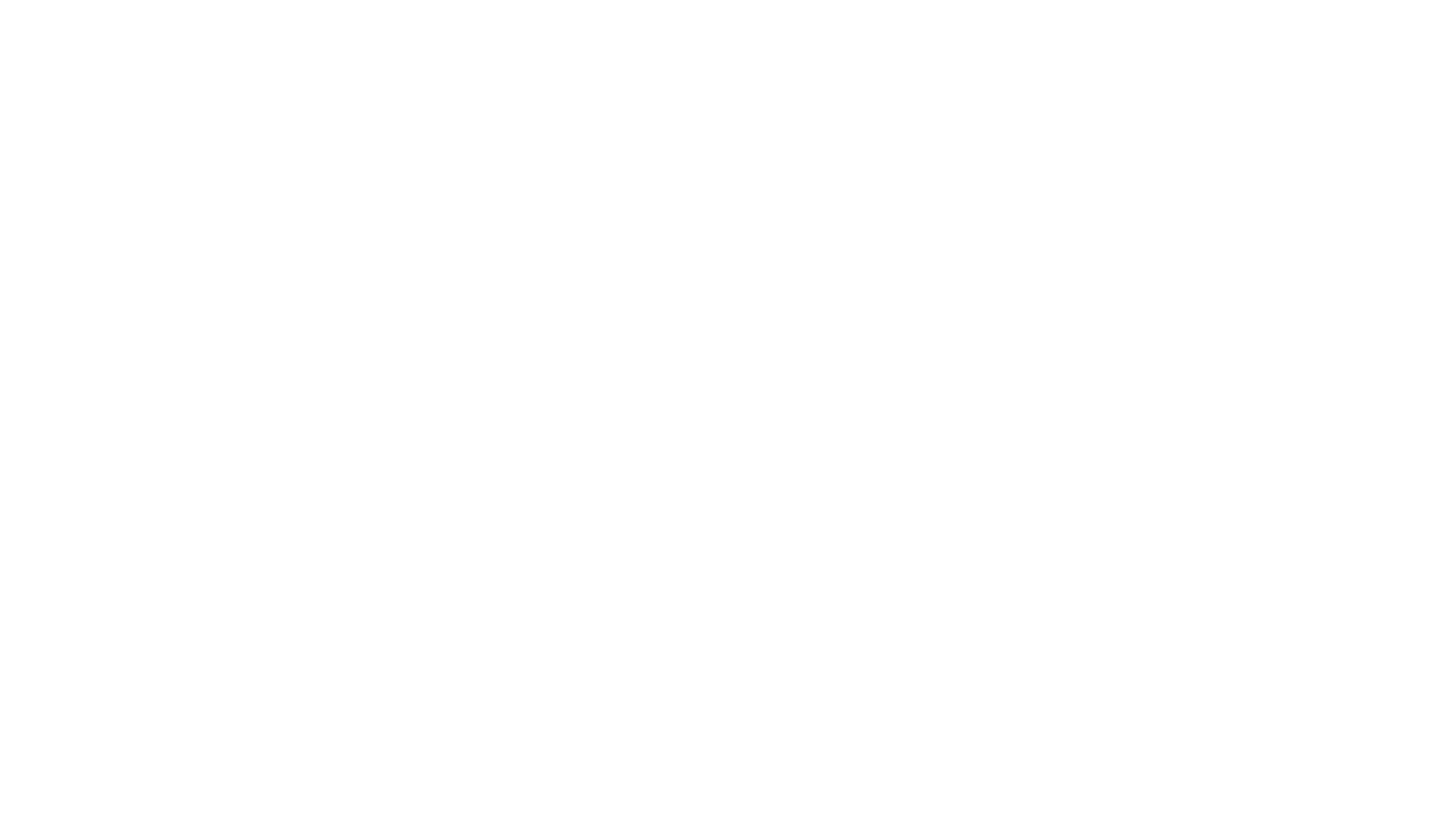 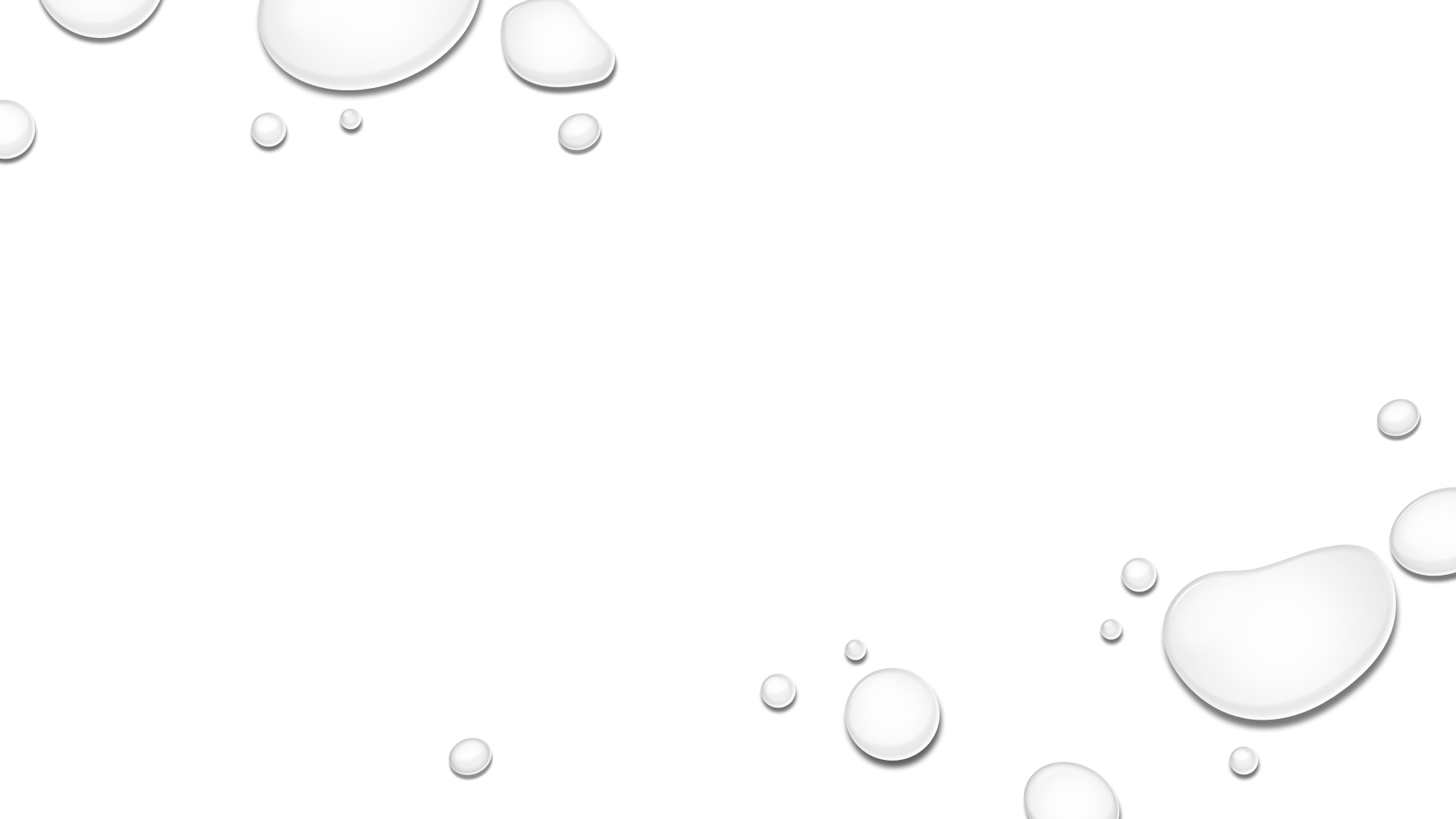 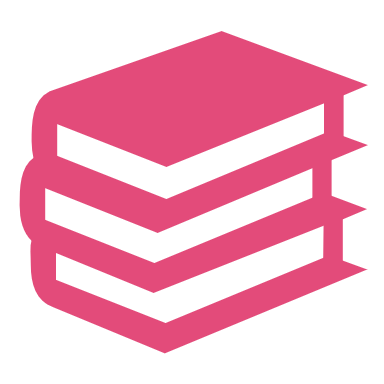 HÖGSKOLEFÖRBEREDANDE STUDIEROptima
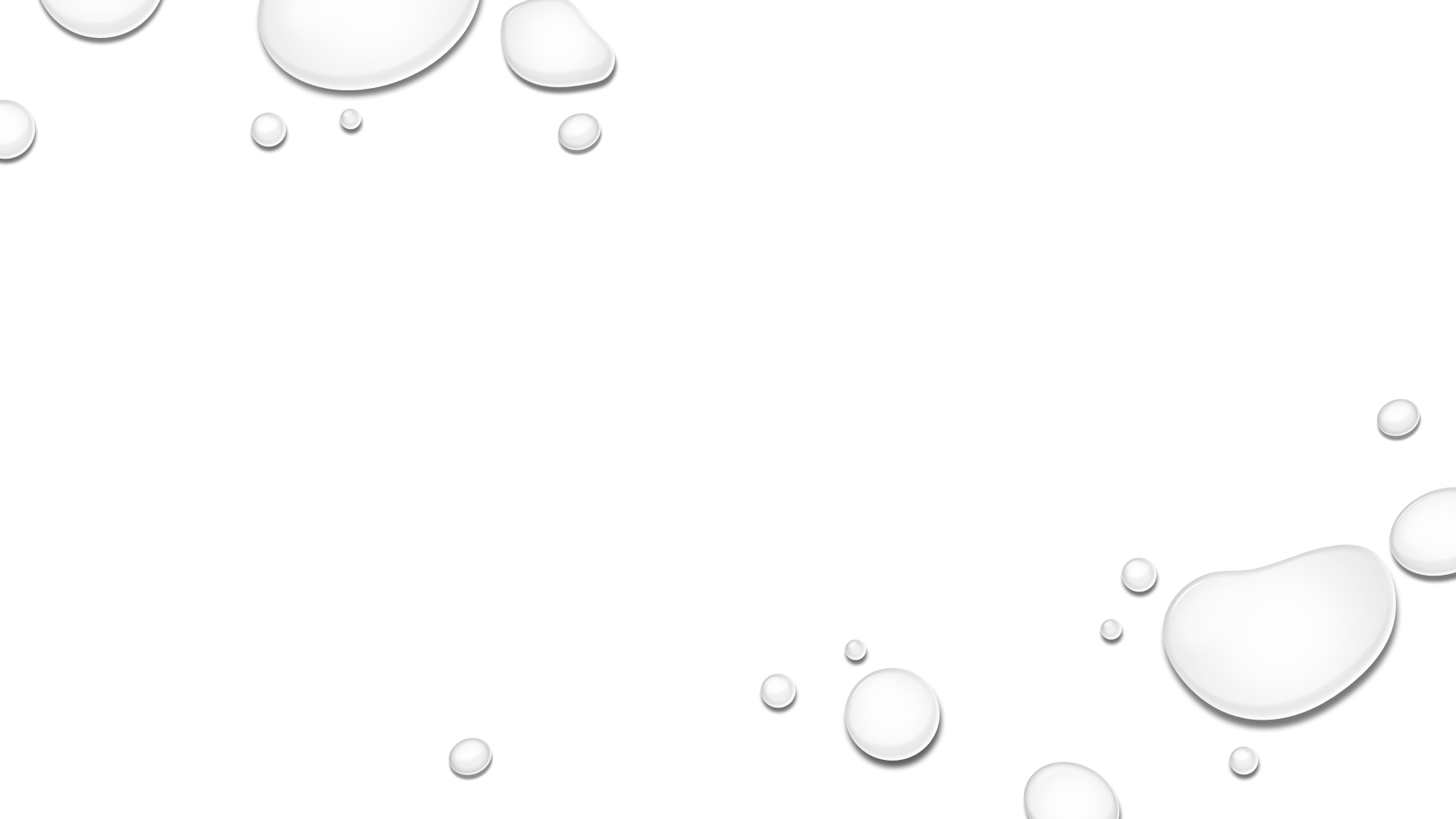 Modersmål, 5 kp
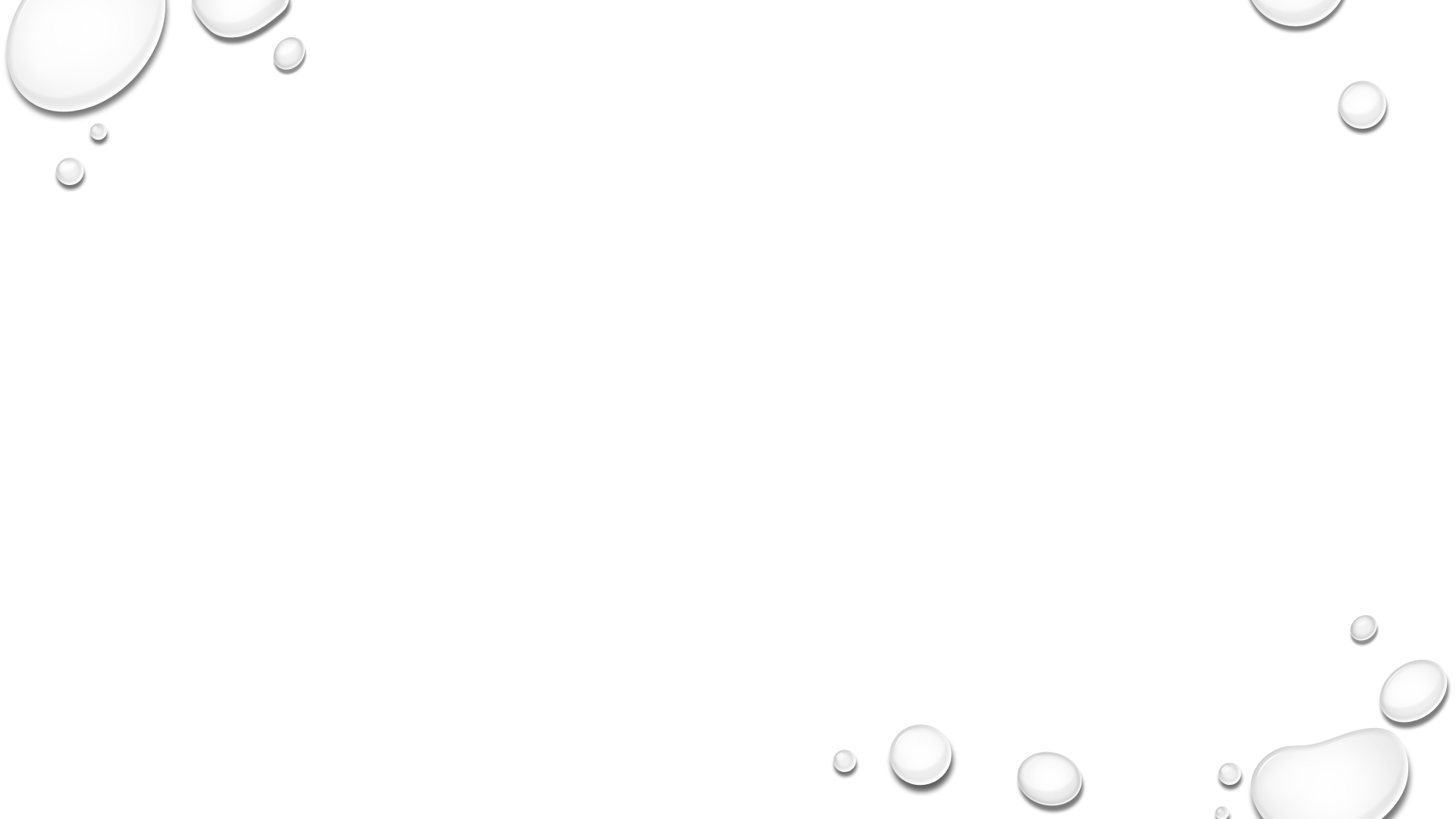 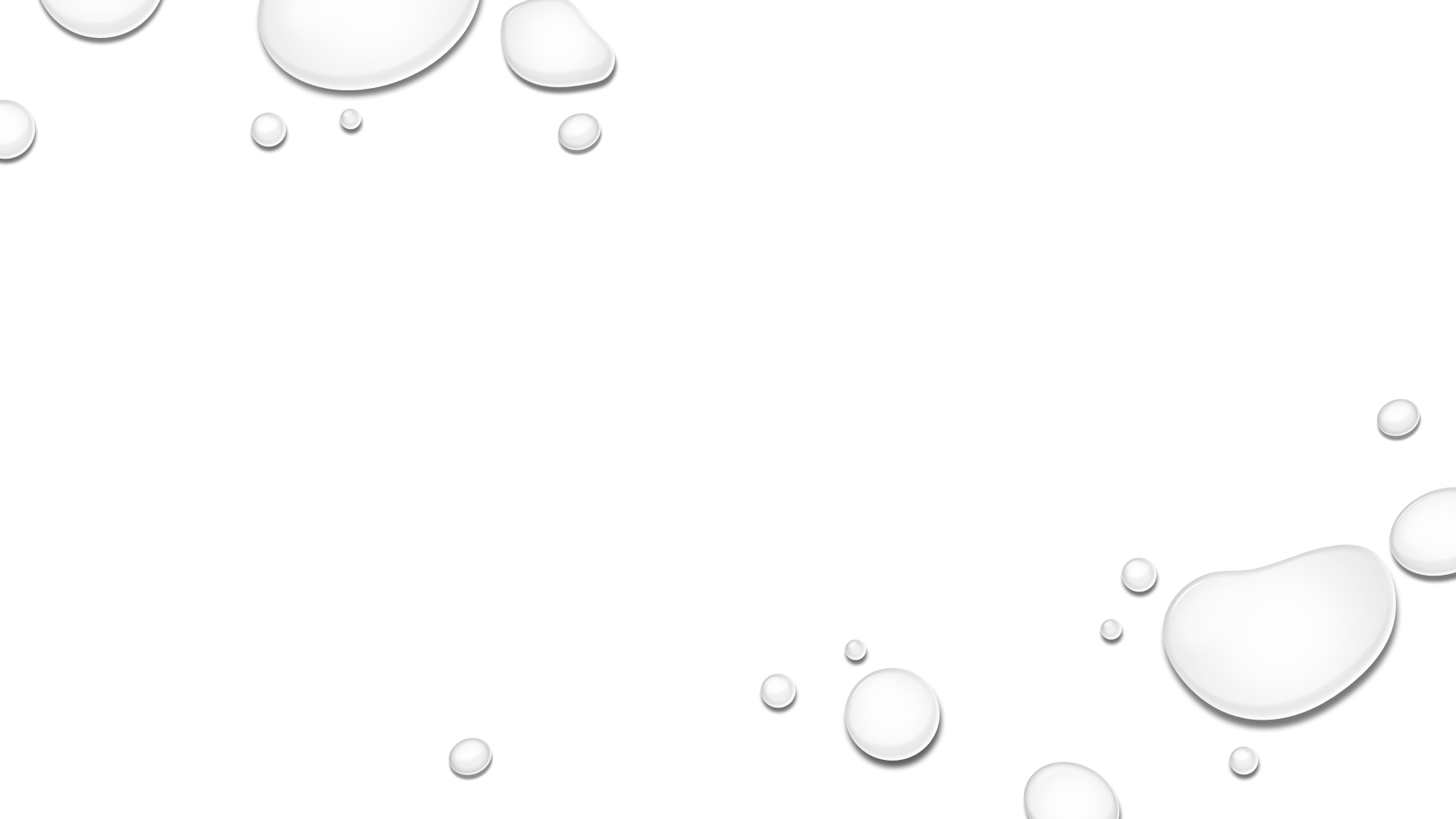 Matematik, 4 kp
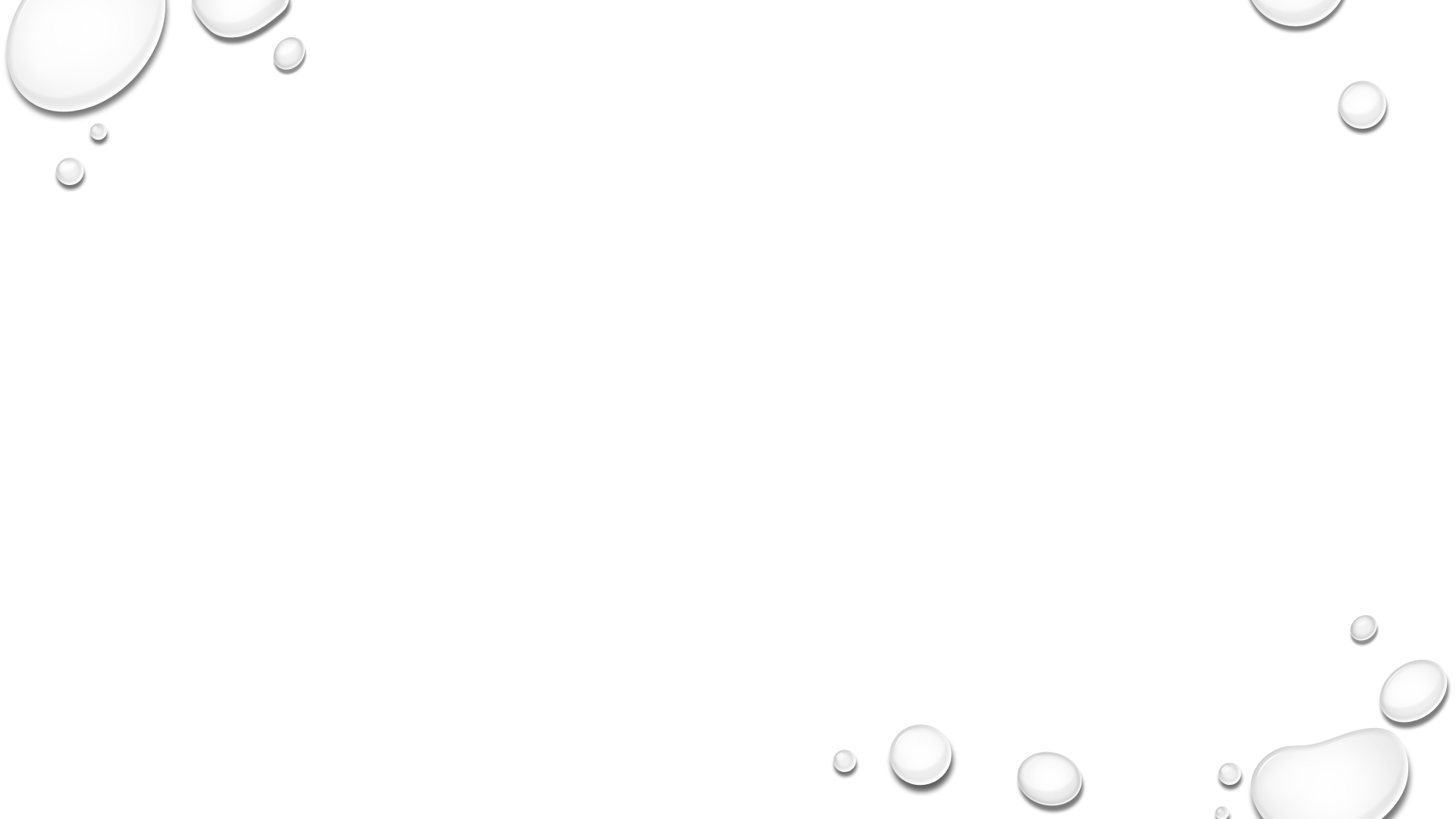 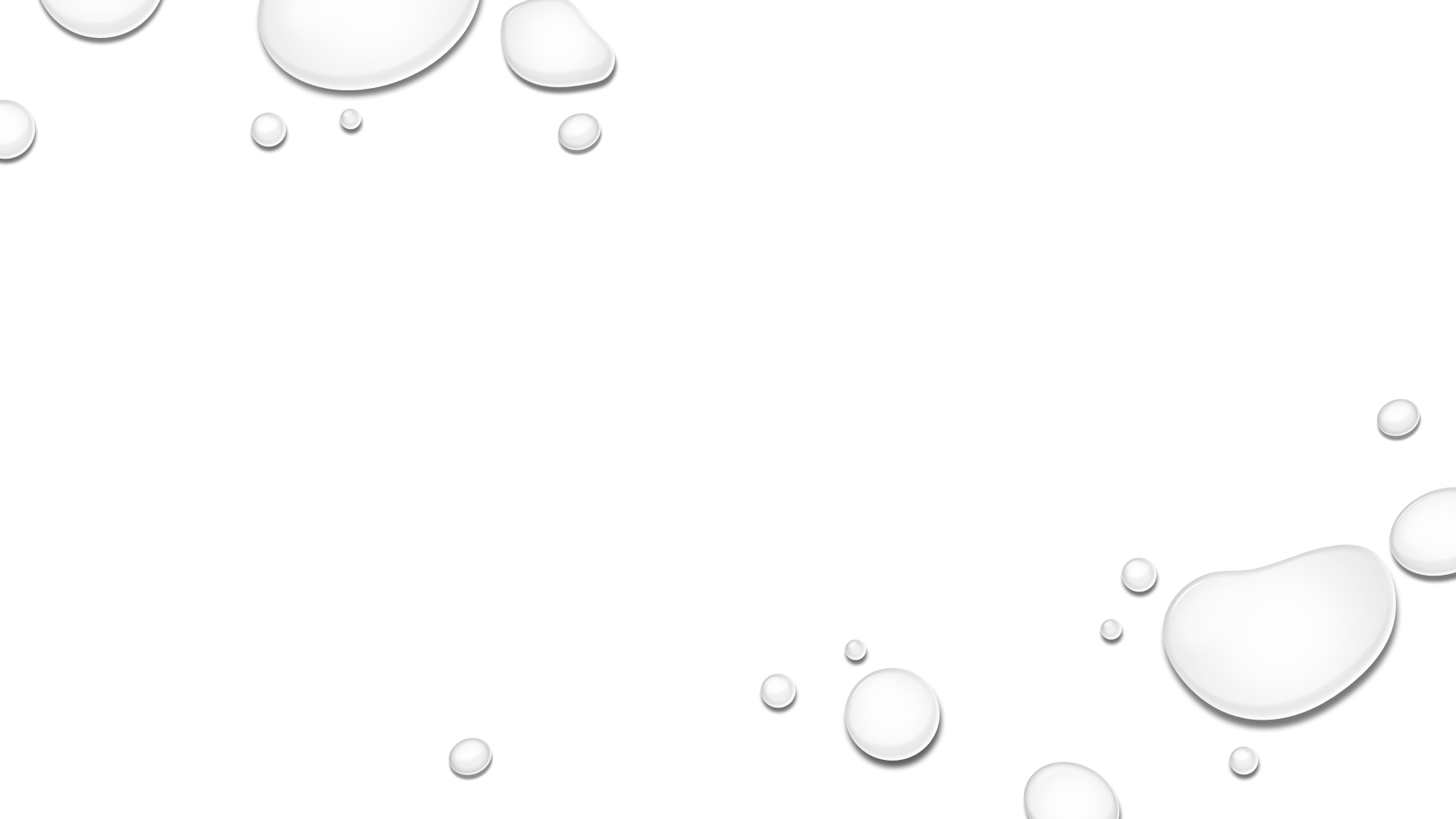 studie- och karriärplanering, 2 kp
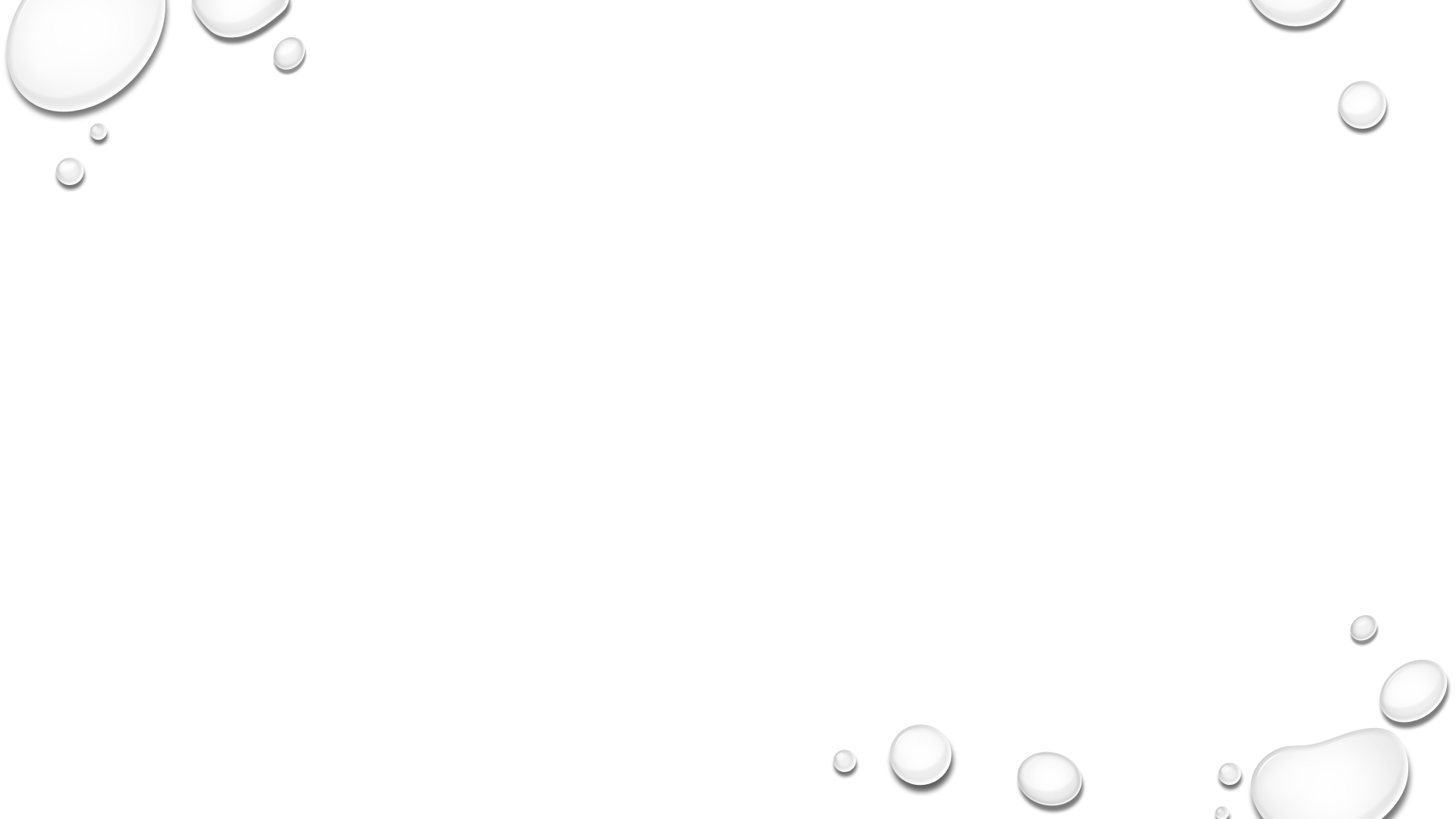 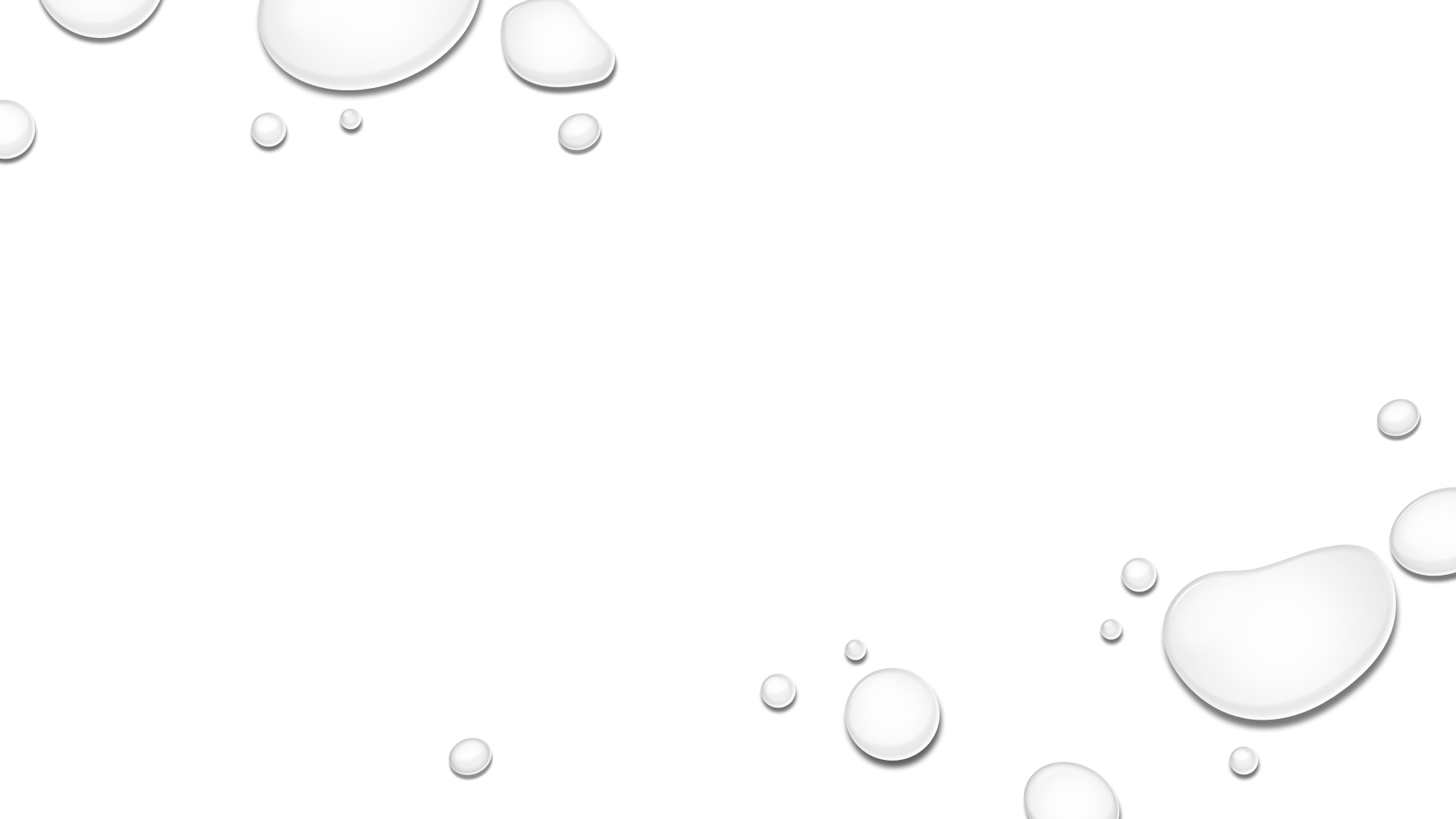 Engelska, 2 kp
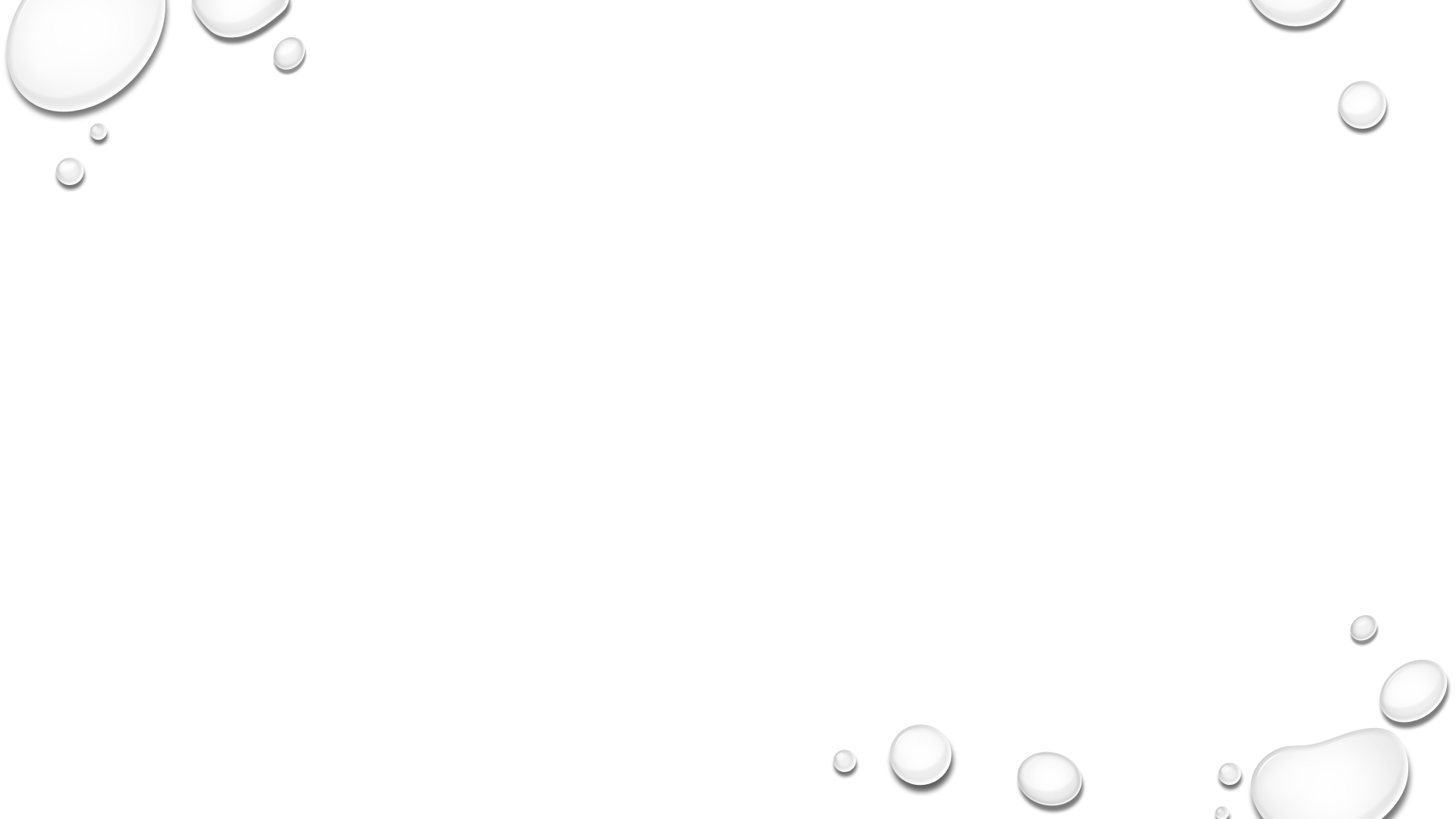 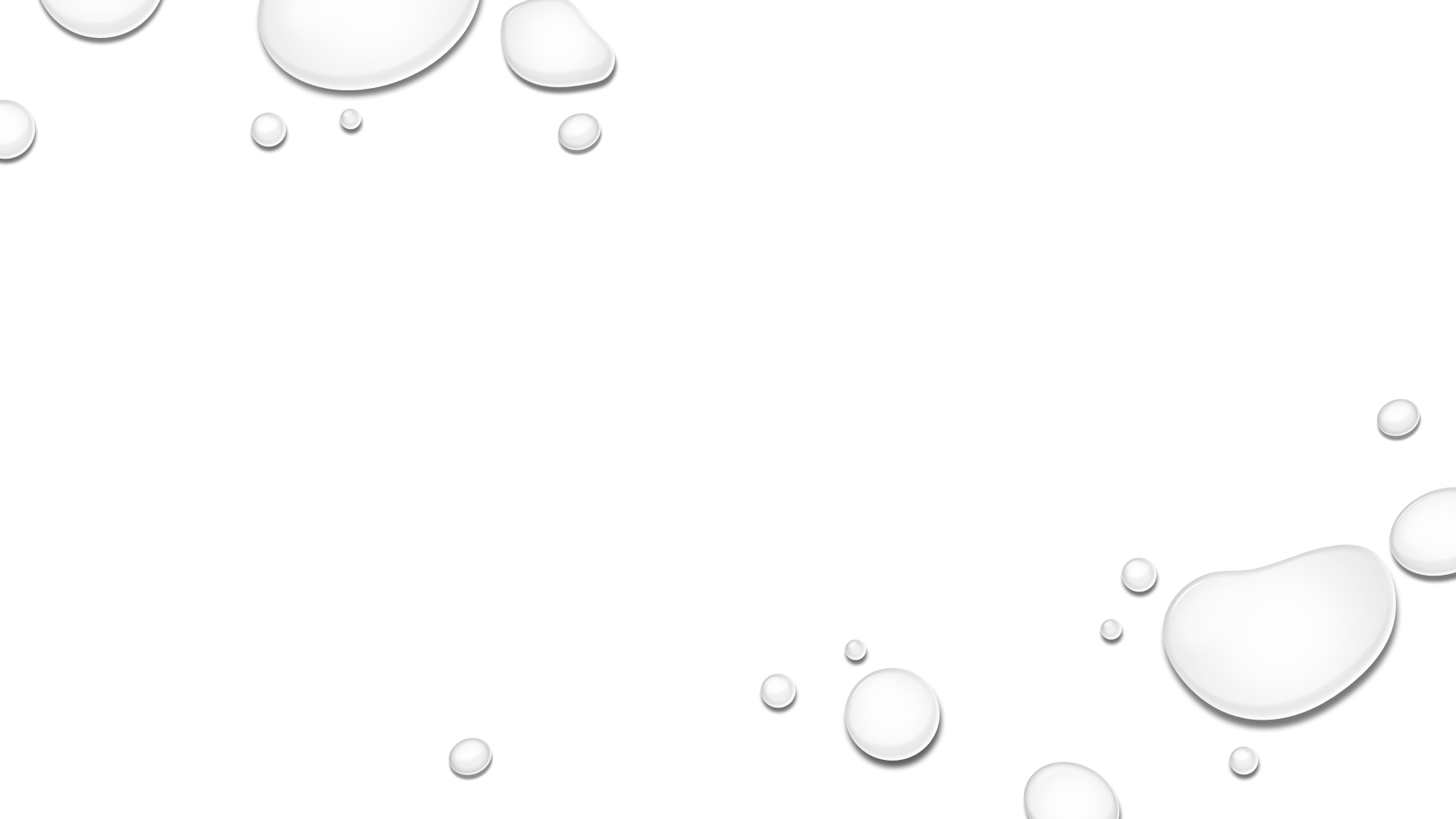 Finska, 2 kp
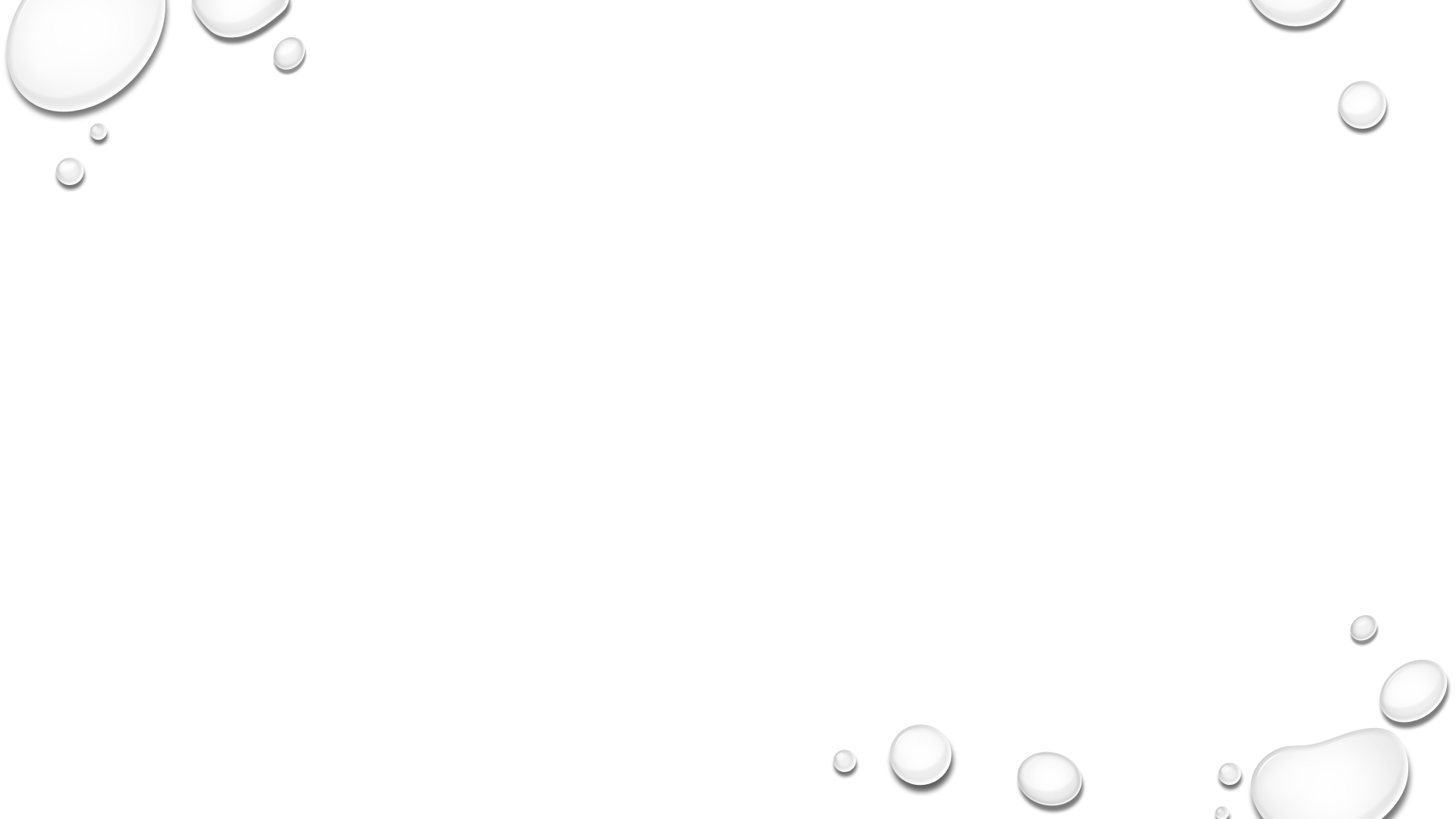 Varför välja detta
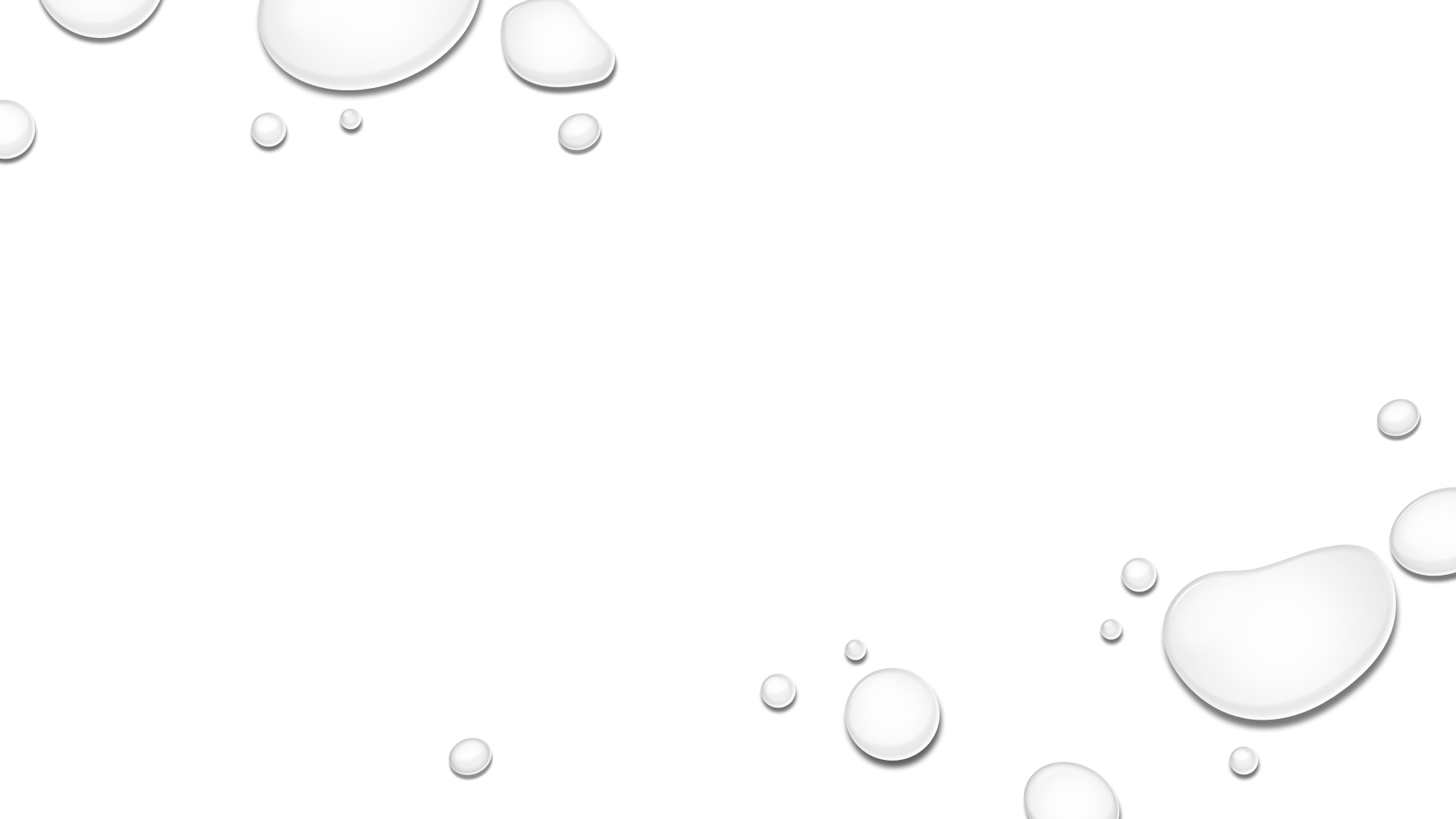 Upplägg
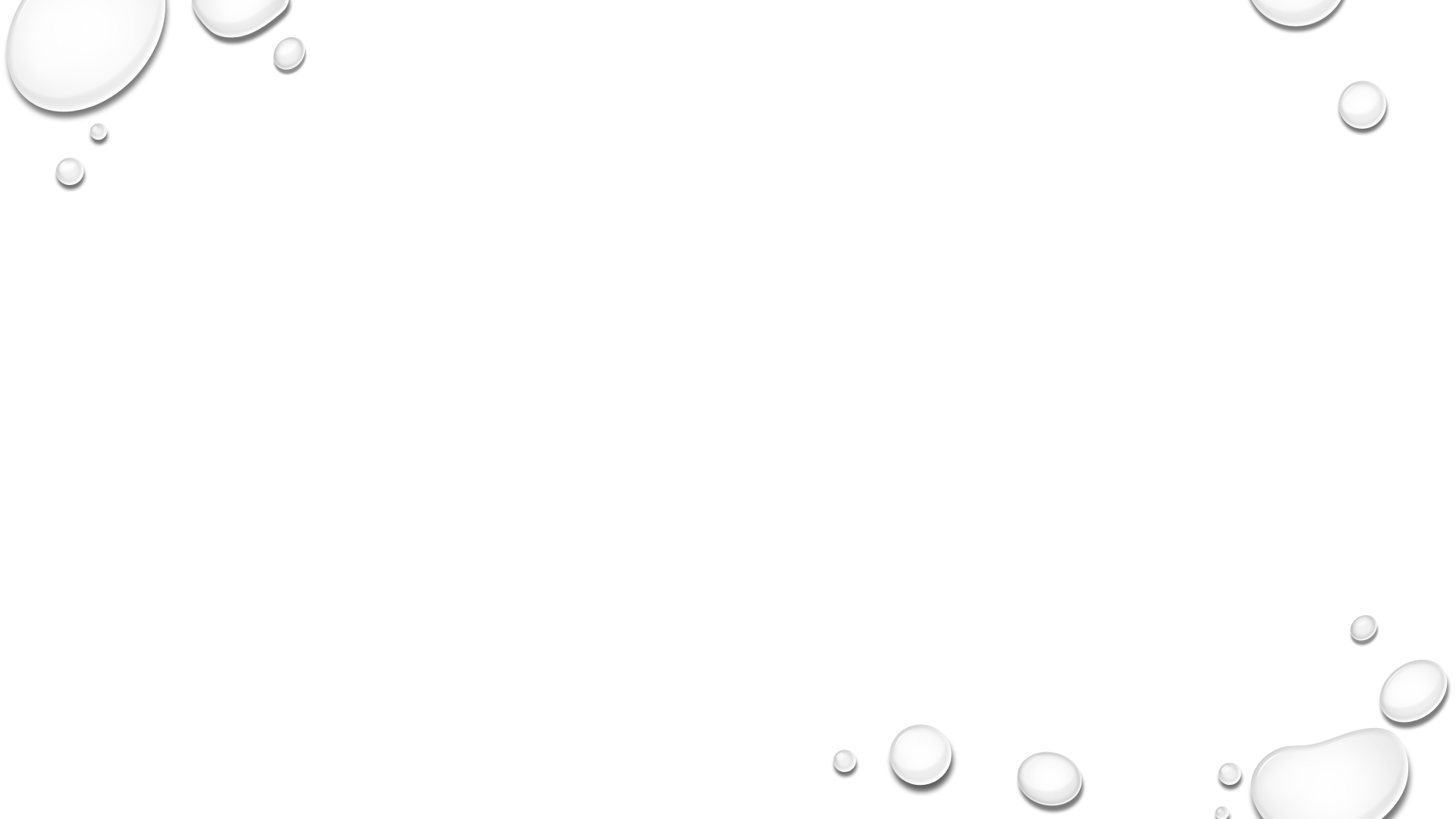 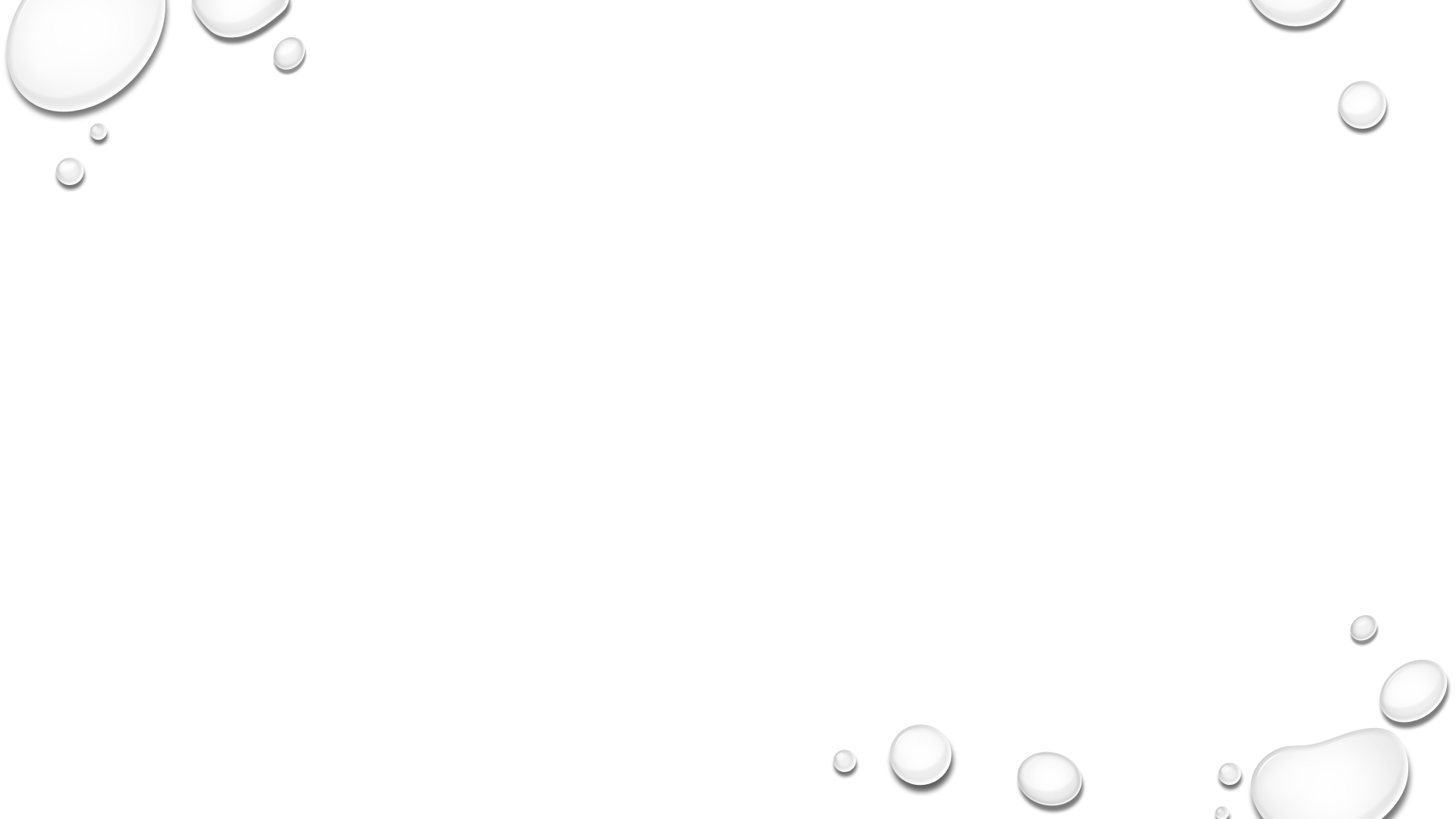 Feedback från i fjol
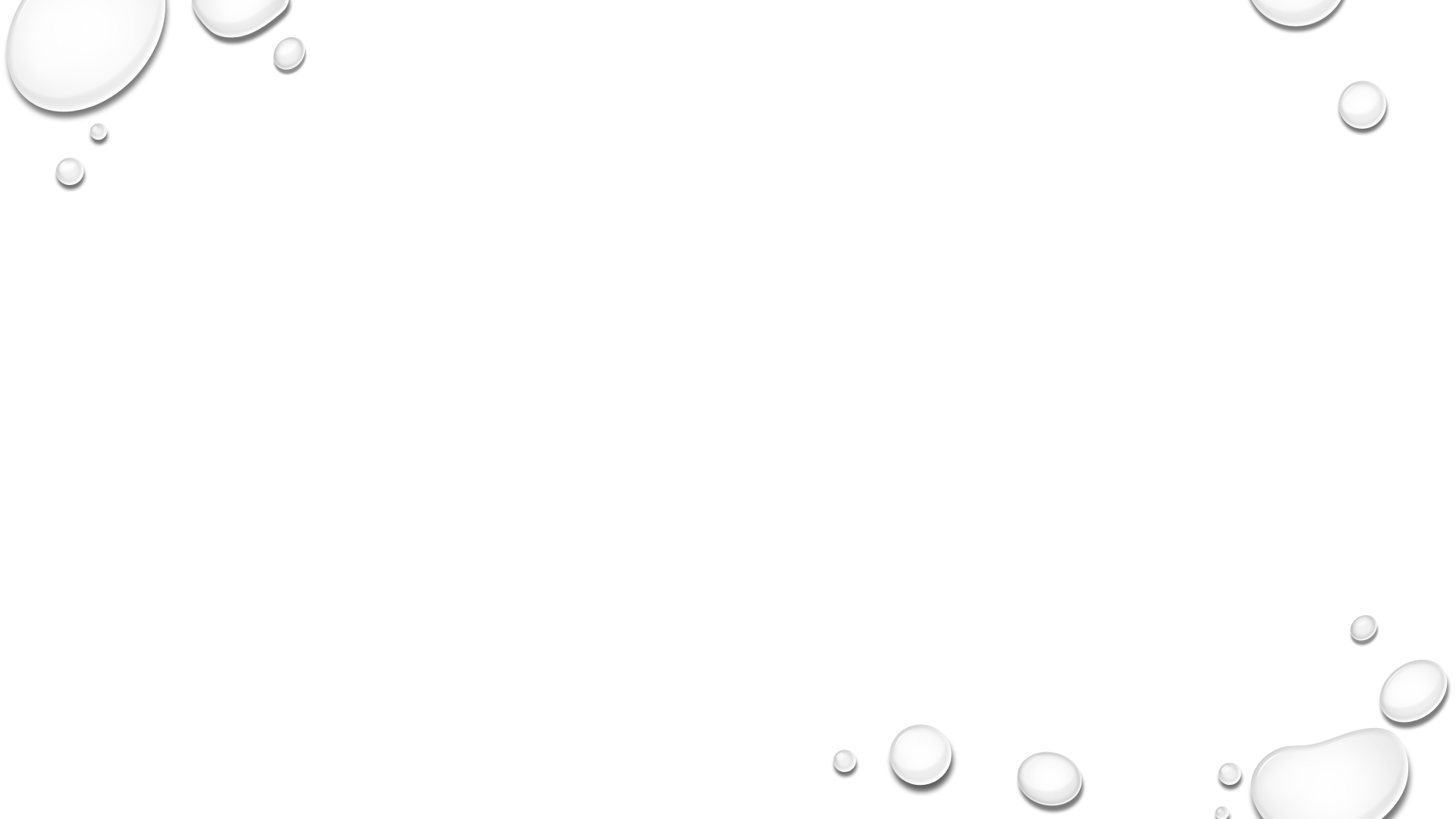 Feeback från i fjol
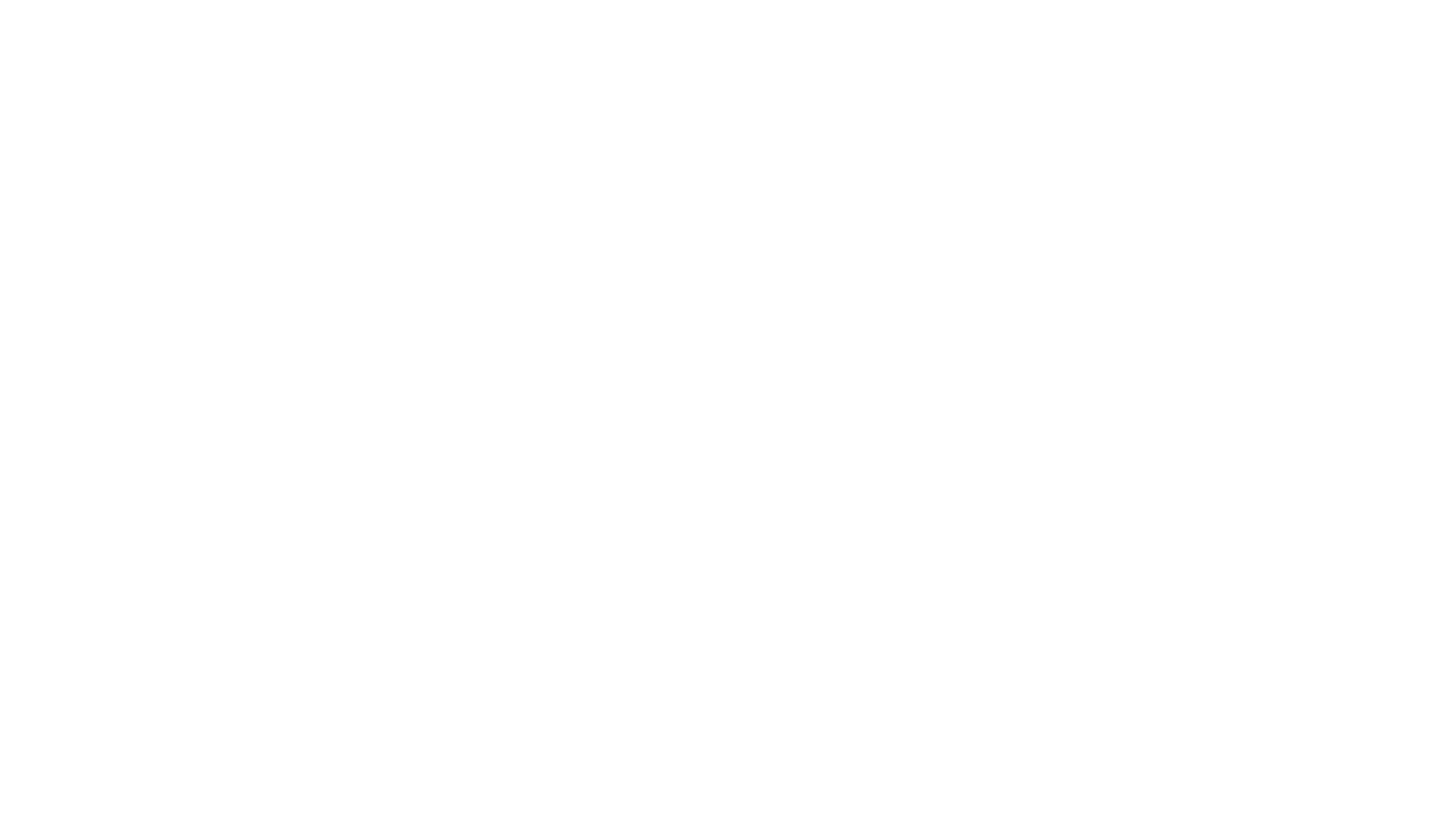 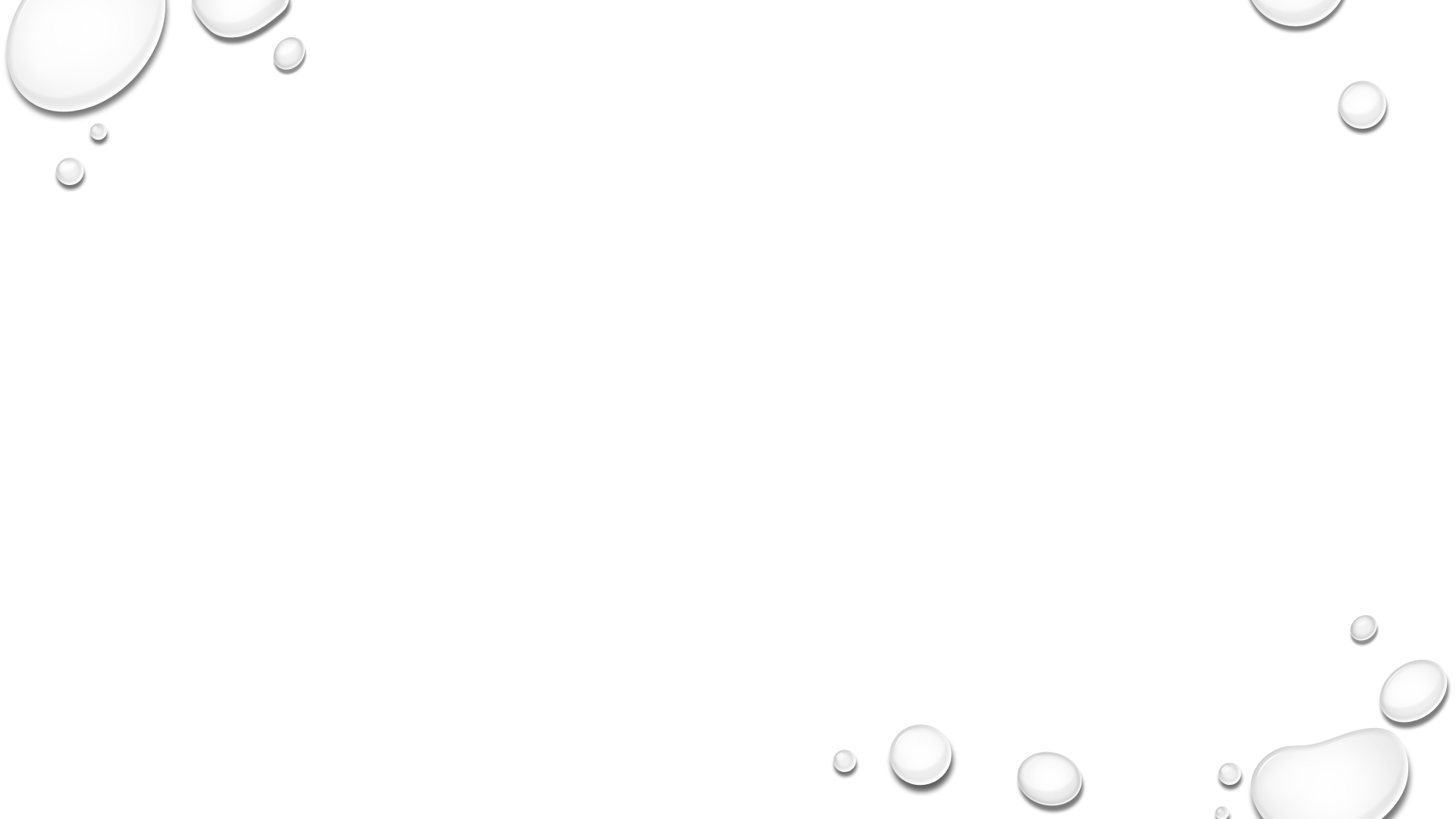 Pilotering och utveckling av högskoleförberedande studier har gjorts inom projektet växla upp handledningen
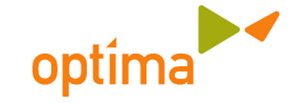 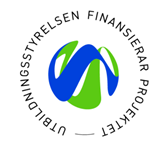